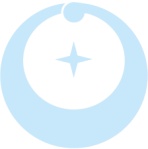 2023年8月28日　全国市町村長サミット2023in兵庫
特定地域づくり事業を活用した
　　「若い音楽家」の定住促進について
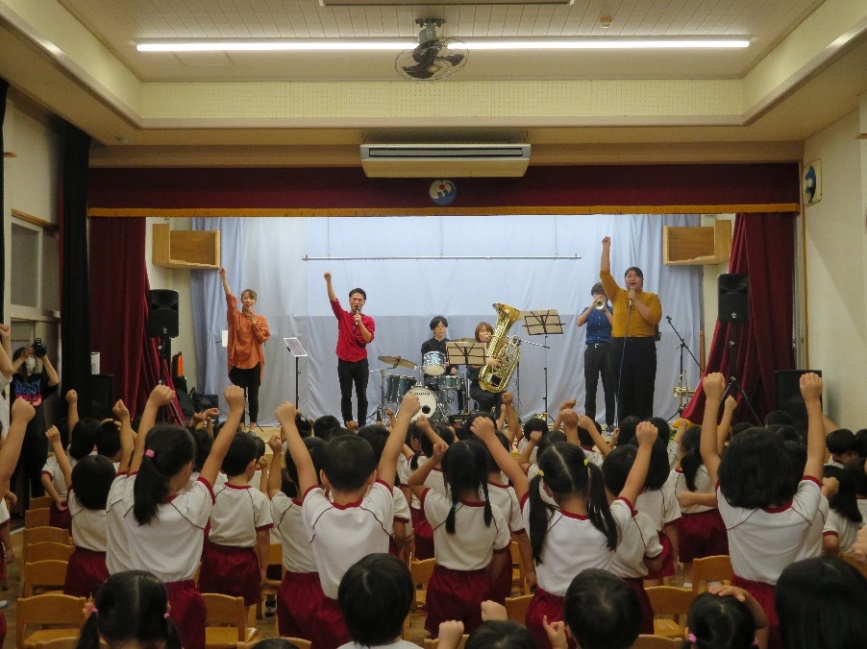 浜田市長　久保田章市
1
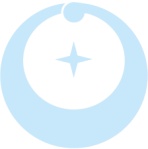 浜田市のご紹介
□新「浜田市」の誕生
　　・2005年10月、 1市3町1村が合併

□面積　
　　・約690k㎡。日本海と広島県に接し、東京23区(約621k㎡ )より広い

□人口 
　　・50,129人、高齢化率 37.90%　（2023年4月1日現在）　　

□歴史があり、港と共に発展した県西部の中核都市
　　・1619年浜田藩設置　(2019年は「浜田開府400年」)
 　 ・ 明治3-9年、浜田県の県庁所在地
  　・ 国県の出先機関が多くあり、島根県立大学もある
　　・ 国際貿易港「浜田港」があり、山陰有数の「浜田漁港」がある
島根県
浜田市
2
写真で見る浜田市
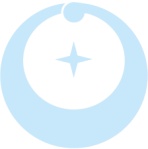 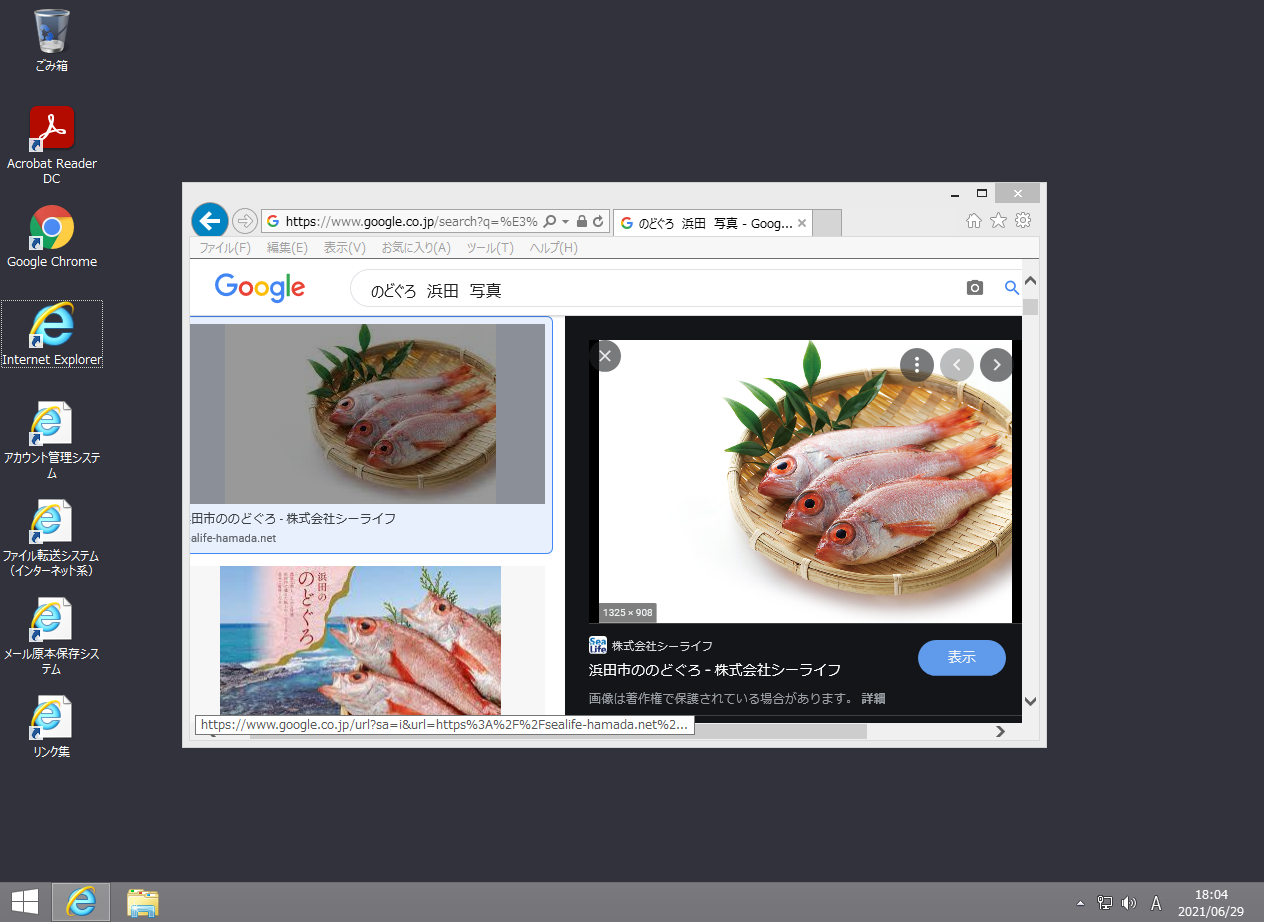 浜田市の市魚「のどぐろ」
山陰有数の「浜田漁港」
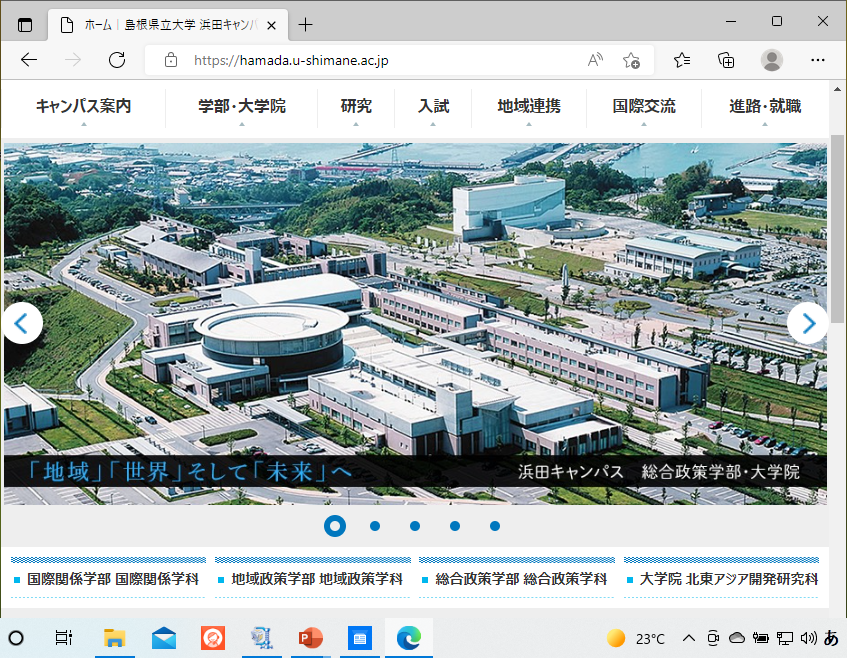 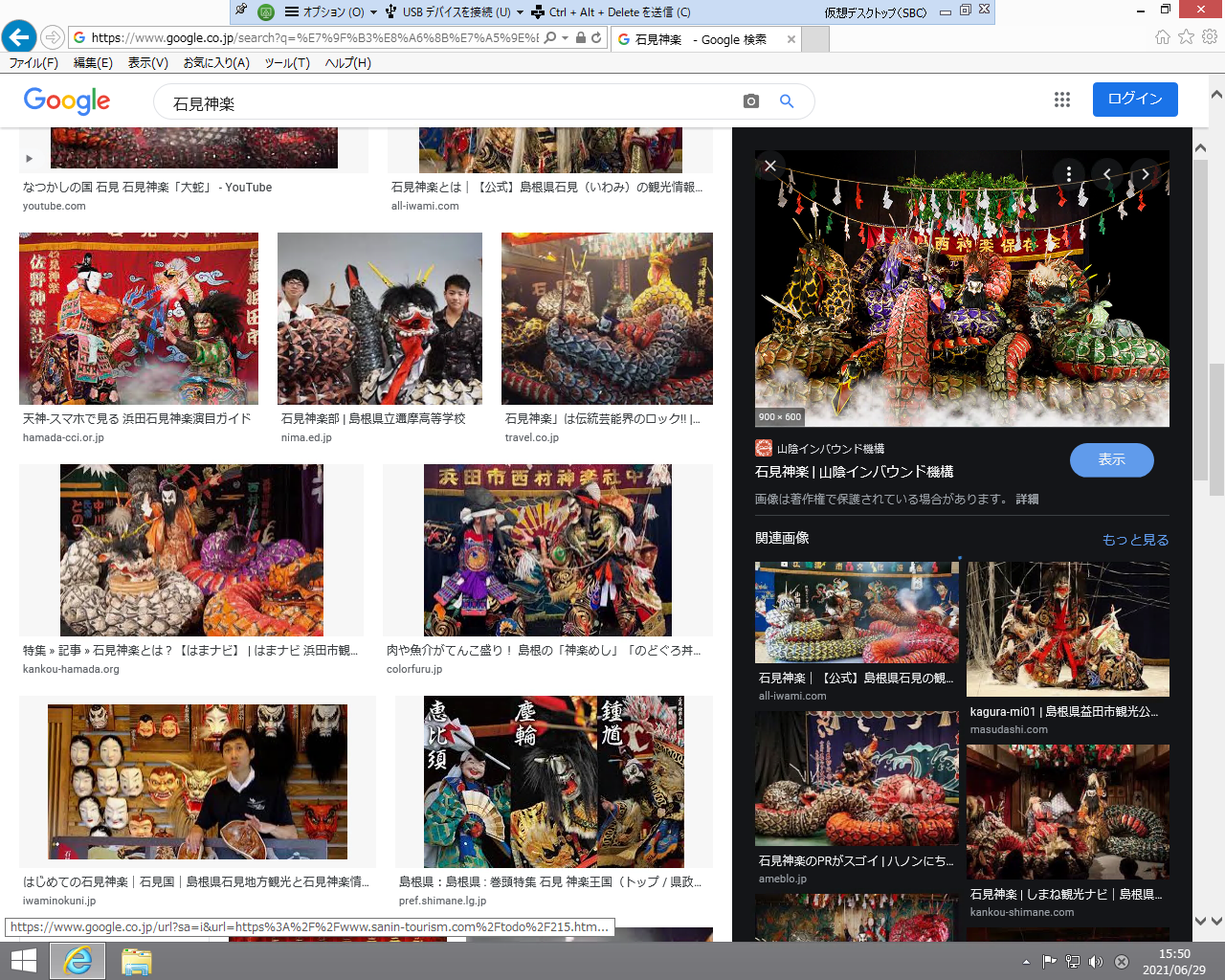 島根県立大学浜田キャンパス
日本遺産の「石見神楽」
3
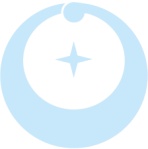 市の人口は、1955年以降、ずっと減少
（人）
浜田市の人口推移
※1　 人口は各年の国勢調査による　　※2　 合併した2005年までは旧市町村の合計値
浜田市資料
4
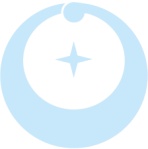 特に深刻なのが、出生数の減少
人
人
浜田市資料
（年度）
5
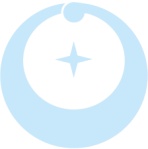 「若い音楽家」の定住促進策に取組んだ経緯
□2019年12月、人口急減地域において、「地域づくり人材」の確保・育成を推進するために、
　　　「特定地域づくり事業推進法」(議員立法)が公布された(施行は2020年6月)。
　 □この法律では、
　　  ①人材受入れ事業者(4事業者以上)が「特定地域づくり事業協同組合」を設立し、
　　　②「マルチワーカー(季節ごとに複数の事業に従事)」を雇用し、組合事業者に派遣すれば、
      ③国・市町村から人件費の1/2助成がある(上限400万円/年。国1/4、市町村1/4負担)。
　　　④その結果、事業者は人件費の1/2負担で雇用できる。
    □2020年初め頃から活用を検討。しかし、マルチワーカー希望の若者をどう見つけるかで、苦慮。
　　□2020年5月頃、地元の音楽団体「石見音楽文化振興会」から、「音大生誘致」の相談あり。
　　　　・音大卒業後、音楽の仕事に就ける者は僅か。特に都会では、卒業後の練習場所の確保も難しい。
　　　　・地方でも音楽を続けることができれば、若い音楽家に住んでもらえるのではないか
⇒「特定地域づくり事業協同組合」を活用した「若い音楽家」の定住促進策の検討着手
6
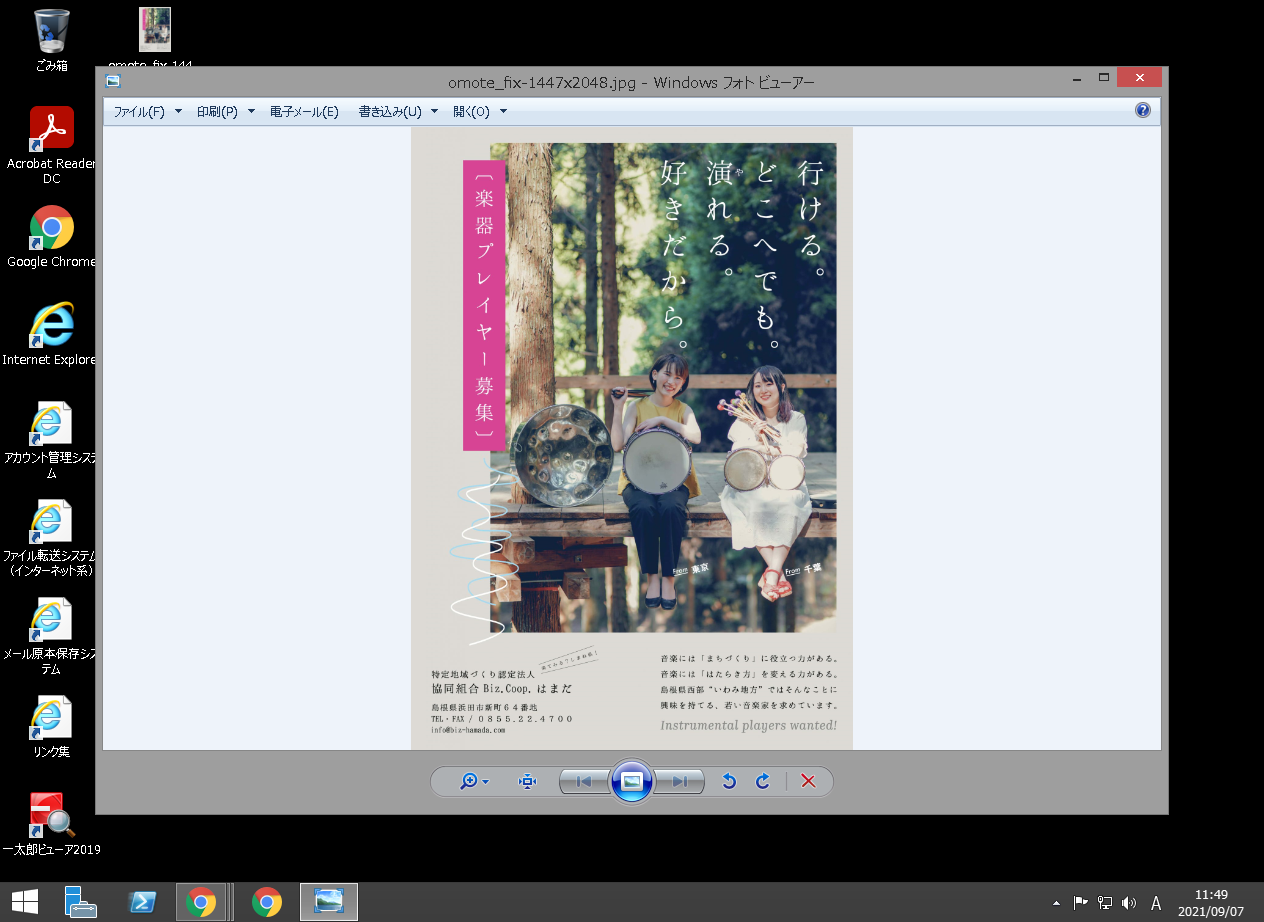 協同組合を設立し、全国から音楽家を募集
□事業構想を練り、協同組合を設立
　 ①音大等の卒業生が、子ども教育に従事するプランを考案。
　 ②子ども教育関連の事業者で、「協同組合 Biz.Coop.はまだ」を設立。
　 ③「Biz.Coop.はまだ」で、音大等を卒業したUIターン者を雇用。 
　 ④組合員の保育園などに派遣し、音楽を活かして子ども教育に従事。
 　⑤勤務時間は、9時～19時のうち6時間。
　　　残りの時間(概ね2時間)、音楽活動(練習等)や副業(レッスンなど)に。

□全国から音楽家を募集
　　・2020年7月頃、全国の音楽大学に案内書を送付。募集人員3名。
　　・予想以上の反響。8月以降、数回の説明会を行い約50名が参加。
　　　「一度、浜田に下見に来て欲しい」と呼びかけたら、25名が下見に。
   ・11月応募期限に14名応募。結局、6名を採用(その後、追加2名採用)。
案内チラシ
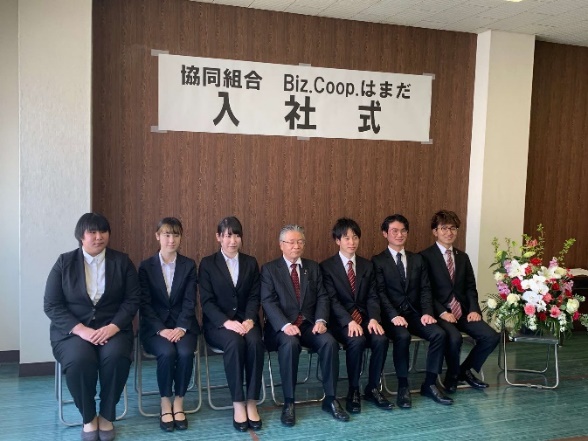 令和3年4月1日入社式
7
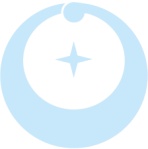 事業の仕組み
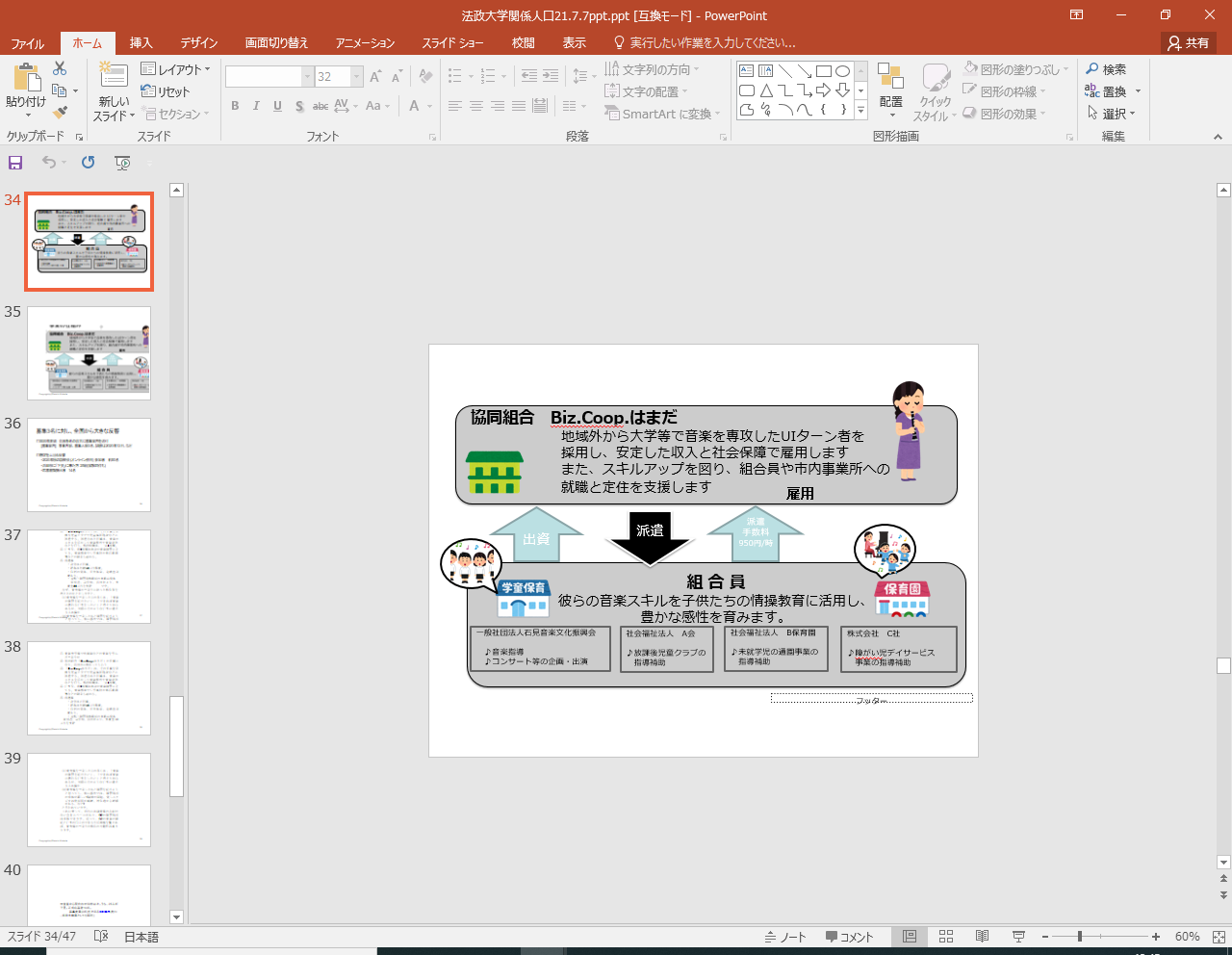 派遣社員の処遇♪
勤務体系：9:00～19:00のうち6時間/日　
　　　　　余暇を音楽活動（練習等）や、音楽スキルを活用した副業就業にあてる。
就業内容：放課後児童クラブや障がい児デイサービス等で、音楽スキルを活かして指導補助。
給 料 等 ：13万円/月　社会保険、社宅・通勤用自動車の貸与、退職金制度あり。
8
音楽指導者も招聘
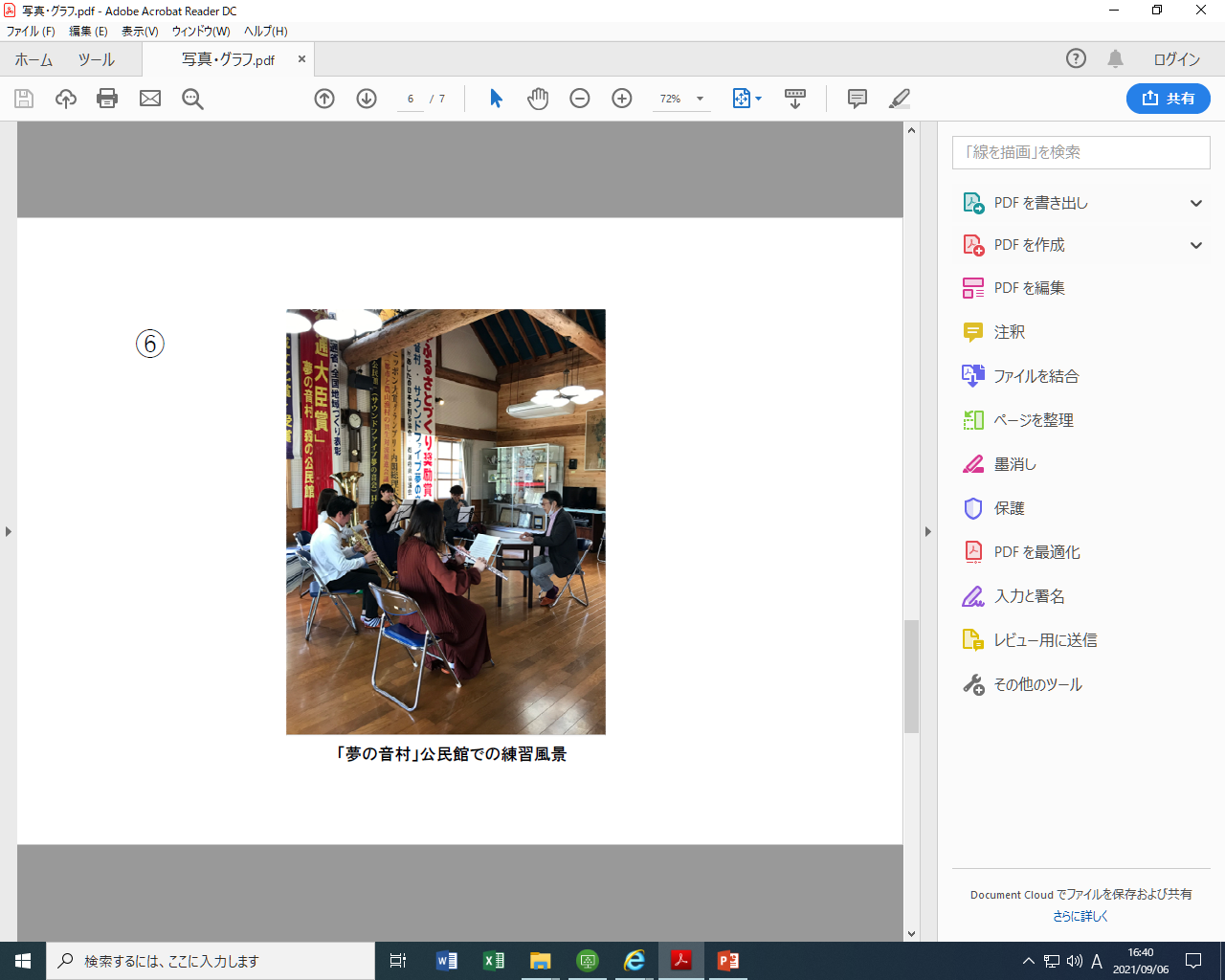 ・若い音楽家に来てもらうためには、指導者も必要。
・吹奏楽界で著名な「藤重佳久」氏を招聘(2021年4月)。
・任務　①音大卒の定住者の音楽技術の指導
　　　　　②地元の中高等学校・大学の部活動の指導
　※藤重氏は本年4月より京都を活動拠点にされ、浜田市での指導は月1回程度
移住して来た音楽家に副業の紹介も
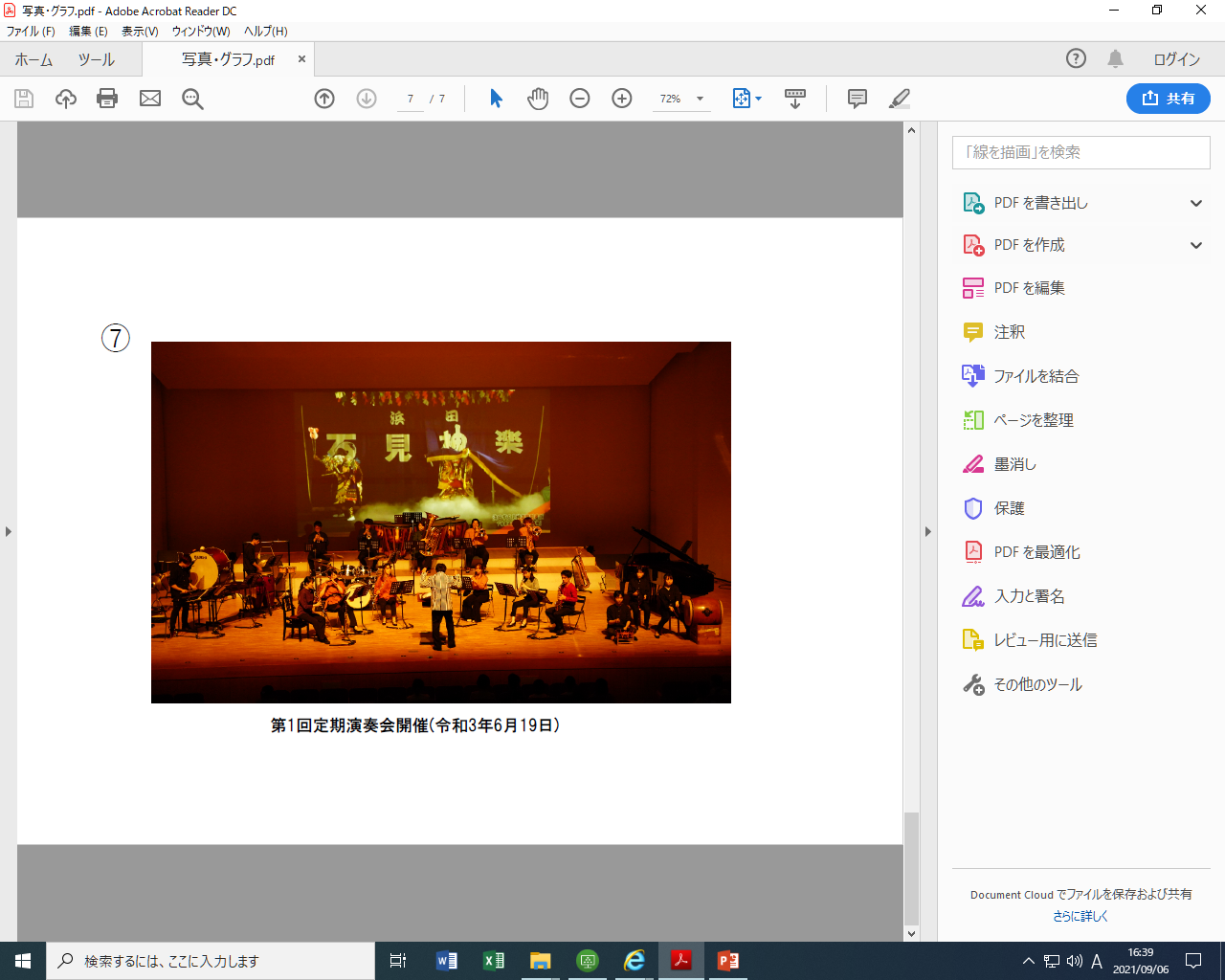 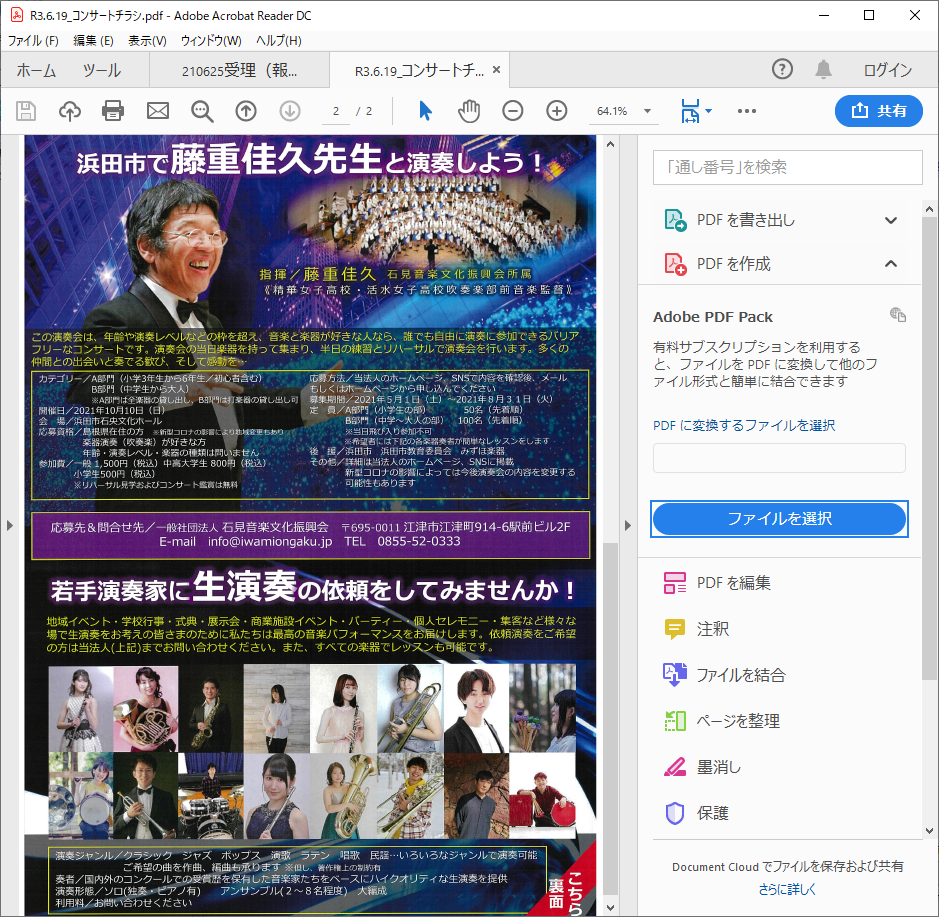 9
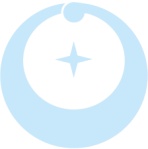 事業開始から、2年3ヶ月が経過
[Biz.coopはまだの採用]
[採用した17名の勤務先 (2023.7.1現在) ]
10
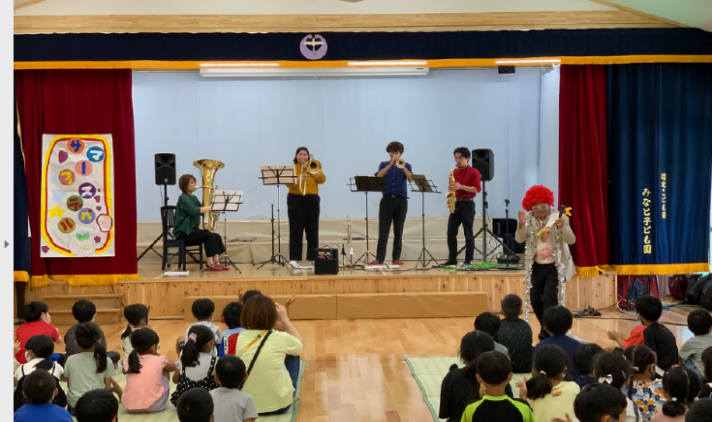 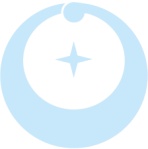 「若い音楽家」たちが定住して
□保育園等の声
　　「子どもたちが、音楽に興味を持つようになった」
　　「毎月、誕生会でリクエスト曲を演奏してもらい、
　　  子どもたちが喜んでいる」

□住民の声
　　「地域のイベントで演奏してもらった。プロの音楽家の
　　　演奏に、多くの参加者から『素晴らしかった』の声」
　　「小さなまちで、こんなに身近でプロの演奏が聞ける
　　　なんて思わなかった。音楽家が来てくれてよかった」
　　「演奏会がいつ、どこであるか調べ、子どもと一緒に
　　　参加している。子どもたちも、楽しみにしている」
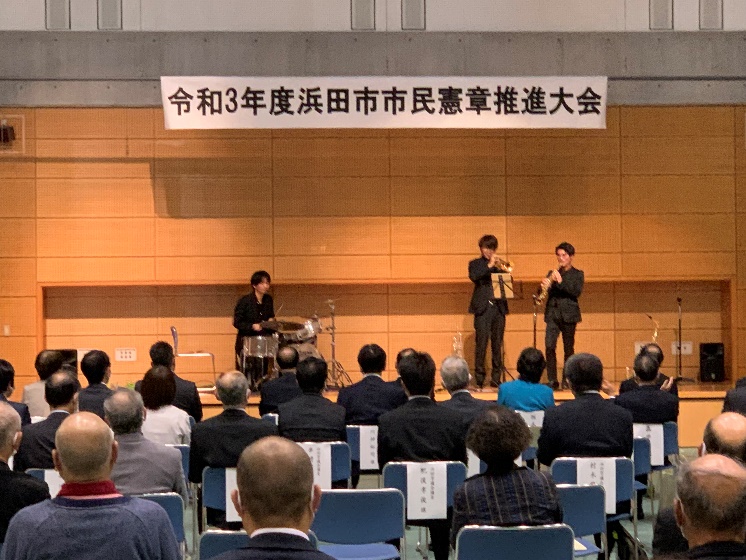 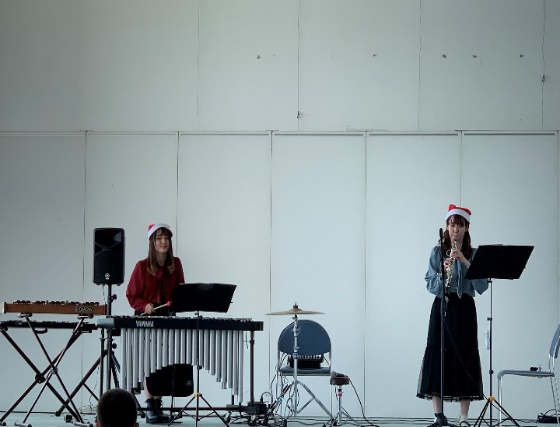 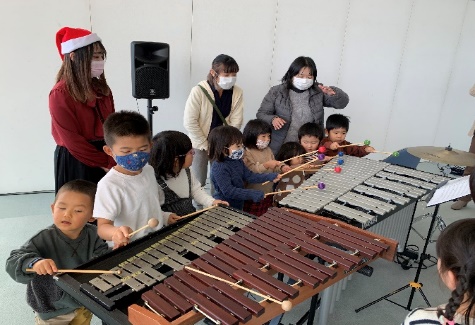 11
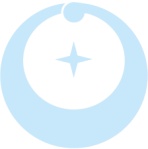 ご清聴、
　　　　　ありがとうございました。
12